Title II, Part ASupporting Effective Instruction
SEI 09: Certification and Licensure
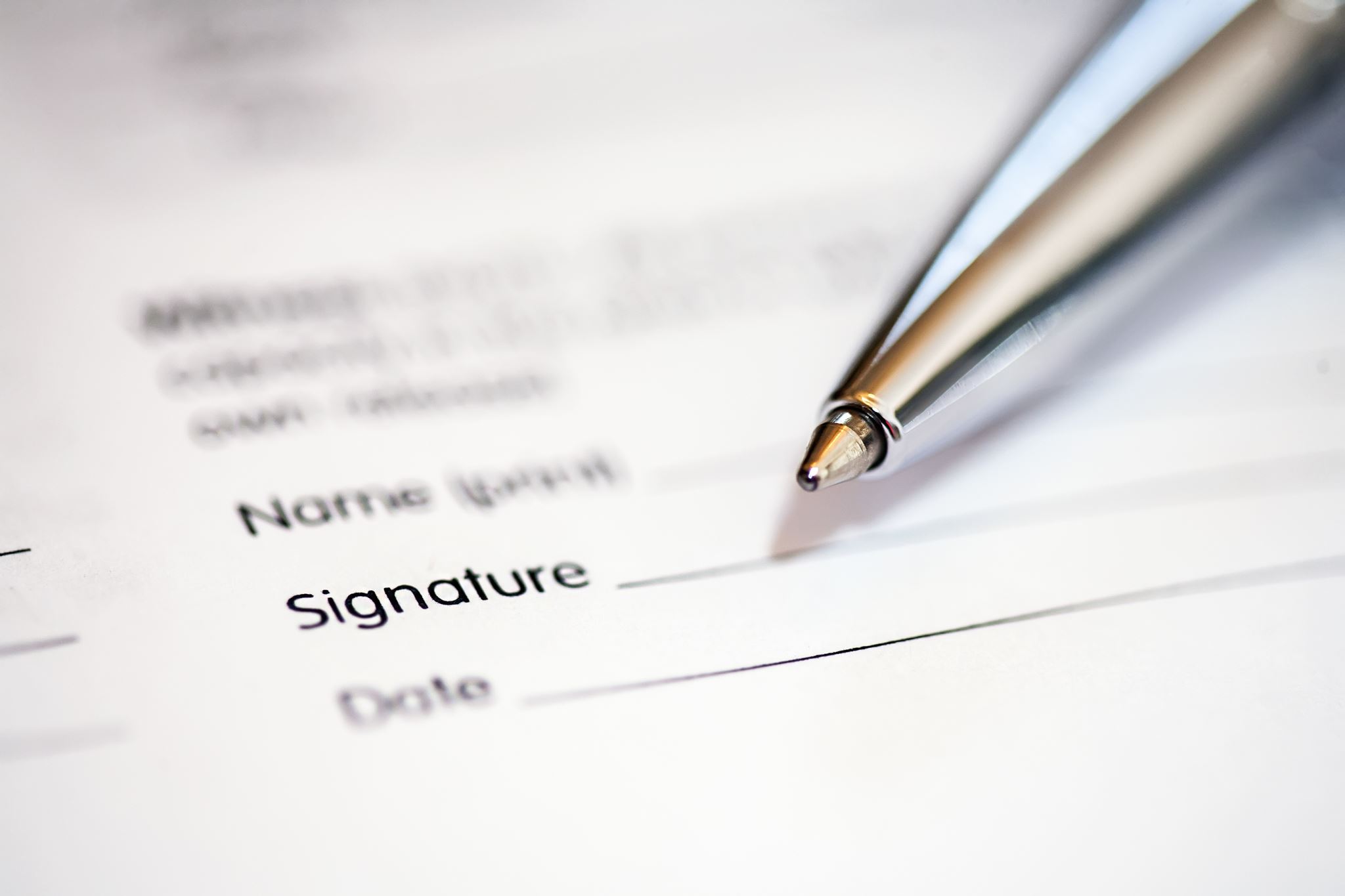 Agenda
Legal requirements for Supporting Effective Instruction (SEI) 09: Certification and Licensure
Evidence requests
Findings and resolutions 


Slide notes are present throughout this presentation.
2
[Speaker Notes: Legal requirements for Supporting Effective Instruction (SEI) 09: Certification and Licensure
Evidence requests
Findings and resolutions]
Title II, Part A Purpose
Increasing student achievement consistent with the challenging state academic standards;
Improving the quality and effectiveness of teachers, principals, and other school leaders;
Increasing the number of teachers, principals, and other school leaders who are effective in improving student academic achievement in schools; and 
Providing low-income and minority students greater access to effective teachers, principals, and other school leaders
20 United States Code (U.S.C.) Section 6601
3
[Speaker Notes: Let’s take a moment to understand the purpose of Title II, Part A. The purpose of Title II, Part A is to:

Increase student achievement consistent with the challenging state academic standards

Improve the quality and effectiveness of teachers, principals, and other school leaders

Increase the number of teachers, principals, and other school leaders who are effective in improving student academic achievement in schools

Provide low-income and minority students greater access to effective teachers, principals, and other school leaders]
Supporting Effective Instruction 09: Certification and Licensure
All teachers and paraprofessionals meet applicable state certification and licensure requirements, including any requirements for certification obtained through alternative routes to certification.  
20 U.S.C. sections 6601, 6311[g][2][J], 6312[c][6], 6611[c][4][B][i], 6611[c][4][B][iv], 6611[d][2][B], and 6613[b][3][B]; California Education Code [EC] sections 41401, 44001, and 48000[g]
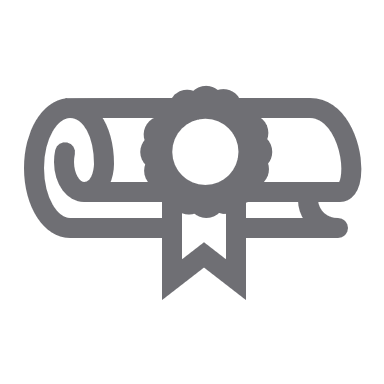 4
[Speaker Notes: SEI 09: Certification and Licensure

All teachers and paraprofessionals meet applicable state certification and licensure requirements, including any requirements for certification obtained through alternative routes to certification.

Let’s look at teachers first and then we will dive into paraprofessionals. So, all teachers meet state certification and licensure requirements—what exactly does that mean?]
Staff Credentials Evidence
Item Description: 	Provide a sortable spreadsheet of all 					certificated staff displaying credentials 					and full staff name, including full middle name.
Item Instructions: 	Include each teacher’s name, credential(s), 				subject matter authorization(s), waiver(s), 				permit(s), authorization(s), school site, and 				current assignment(s). For current assignment, 			list all classes the teacher teaches. Include 				information for all teachers throughout the local 			educational agency (LEA).
5
[Speaker Notes: SEI 09 requires the LEA or charter school to upload evidence into the California Department of Education Monitoring Tool (CMT) for all certificated staff. In the SEI instrument you will see the evidence requirement as shown on this page. The sortable spreadsheet must include all the information listed: teacher’s name, credentials, any subject matter authorizations they may have, school site, and their current assignment. If the teacher is assigned to more than one class, please list all the classes assigned to the teacher. This list must include all the classes a teacher teaches.

This information is required for all teachers in the district, not just the sites that are selected for review.]
Example list of Staff Credentials (1)
6
[Speaker Notes: Here is an example of a sortable spreadsheet with staff credentials for a high school that could be uploaded into CMT as evidence. In this example the LEA has a teacher represented on multiple lines for each credential and/or authorization they hold when applicable.]
Example list of Staff Credentials (2)
7
[Speaker Notes: Here is another example of a sortable spreadsheet with staff credentials for an elementary and middle school that could be uploaded into CMT as evidence. In this example the LEA has a teacher represented on multiple lines for each credential and/or authorization they hold when applicable.]
Staff Credentials – Question (1)
Question: Does the staff credential list need to include administrators and psychologists?
Answer: No, the list only needs to include your certificated teachers. The list does not need to include custodians, psychologists, counselors, nurses, or non-teaching district personnel.
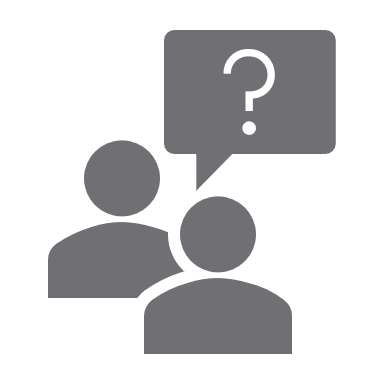 8
[Speaker Notes: Question: Does the list need to include administrators and psychologist?

Answer: No, the list only needs to include your certificated teachers. The list does not need to include custodians, psychologists, counselors, nurses, or non-teaching district personnel.]
Staff Credentials – Question (2)
Question: Does the staff credential list need to include all certificated staff districtwide?
Answer: Yes, the list must include certificated staff districtwide.
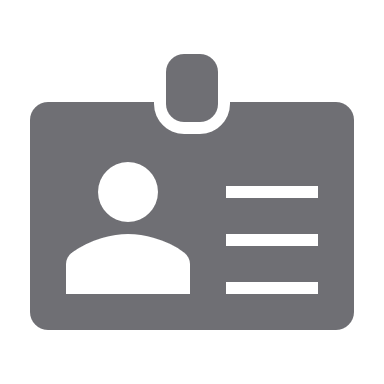 9
[Speaker Notes: Question: Does the list need to include all certificated staff districtwide?

Answer: Yes, the list must include certificated staff districtwide. Title II is monitoring credentials for the entire district.]
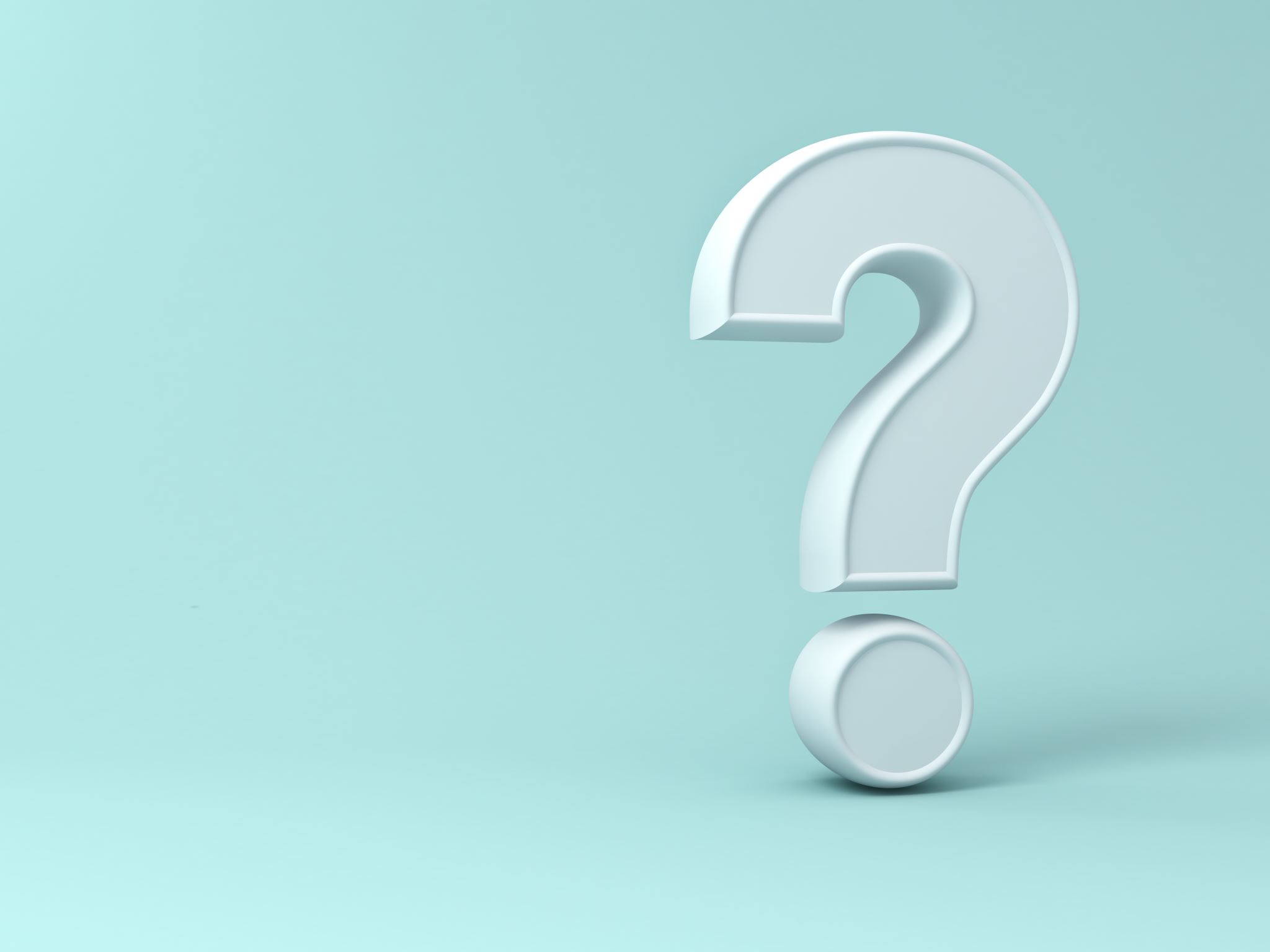 Staff Credentials – Question (3)
Question: Can multiple spreadsheets be provided?
Answer: No, we need one sortable spreadsheet with all the required information.
10
[Speaker Notes: Question: May multiple spreadsheets be provided?

Answer: No, we need one sortable spreadsheet with all the required information.]
Supporting Effective Instruction 09 – Paraprofessionals
LEA shall ensure that all paraprofessionals working in Title I, Part A funded schools meet applicable state certification and licensure requirements. 
Completion of at least two years of study at an institution of higher education (California Education Code [EC] Section 45330[c][1])
Possession of an associate’s degree or higher (EC Section 45330[c][2]), or
Knowledge of, and ability to assist in, instructing reading, writing, and mathematics demonstrated through a local or state assessment, that is appropriate to the responsibilities to be assigned to the paraprofessional (EC Section 45330[c][3]).
11
[Speaker Notes: SEI 09 – Paraprofessionals. This is the second part of SEI 09. 

LEA shall ensure that all paraprofessionals working in Title I, Part A funded schools meet applicable state certification and licensure requirements which are listed on the next slide.
Completion of at least two years of study at an institution of higher education (EC Section 45330[c][1])
Possession of an associate’s degree or higher (EC Section 45330[c][2]), or
Knowledge of, and ability to assist in, instructing reading, writing, and mathematics demonstrated through a local or state assessment, that is appropriate to the responsibilities to be assigned to the paraprofessional (EC Section 45330[c][3])]
Paraprofessional Staff Authorizations Evidence
Item Description: Provide a sortable spreadsheet of 					paraprofessionals including full names and 			qualifications.
Item Instructions: Submit a sortable spreadsheet for each 				instructional paraprofessional districtwide, 			which includes full name, school site, current 			assignment(s), and how each 					paraprofessional meets the qualifications.
12
[Speaker Notes: Description:	Provide a sortable spreadsheet of paraprofessionals, including full names and qualifications.
Item Instructions:	SEI 09: Submit a sortable spreadsheet for each instructional paraprofessional districtwide which includes full name, school site, current assignment(s), and how each paraprofessional meets the qualification listed on slide 11.]
Example of Paraprofessional List
13
[Speaker Notes: Here is an example list of paraprofessionals]
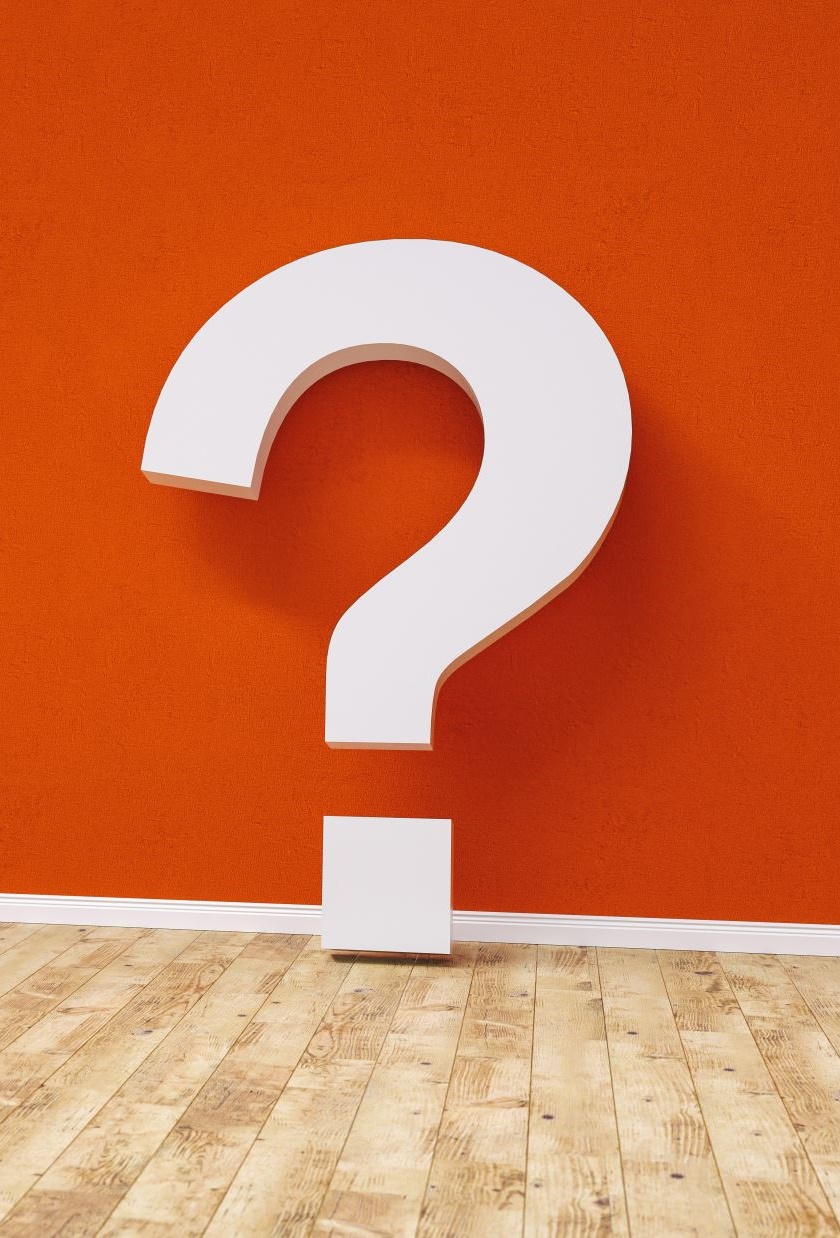 Paraprofessional Question (1)
Question: Is an instructional aide a paraprofessional?
Answer: EC Section 45330 provides the following: 
A paraprofessional means a person who assists classroom teachers and other certificated personnel in instructing reading, writing, and mathematics. A paraprofessional includes an instructional aide.
14
[Speaker Notes: Question: Is an instructional aide a paraprofessional?

Answer: California Education Code Section 45330 provides the following: 

A paraprofessional means a person who assists classroom teachers and other certificated personnel in instructing reading, writing, and mathematics. A paraprofessional includes an instructional aide.]
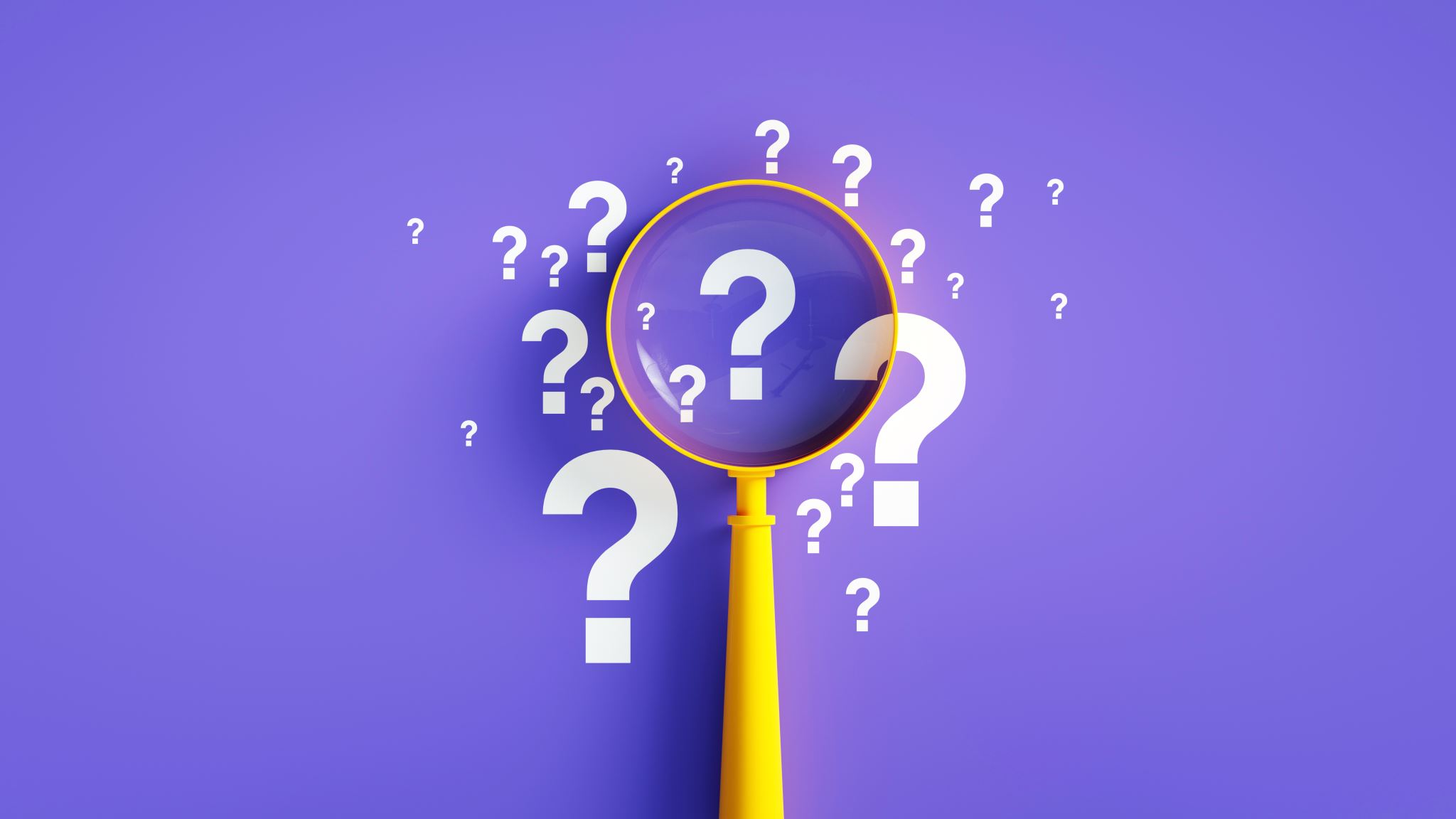 Paraprofessional – Question (2)
Question: We have paraprofessionals who do not provide instructional support. Do they need to have the licensure requirements as a Title I paraprofessional if they are at a Title I site?
Answer: No, if their role does not involve instructional support, such as a paraprofessional who solely provides personal care services or translation, they do not need to meet the Title I paraprofessional requirements. Title 34 Code of Federal Regulations, Section 200.58
15
[Speaker Notes: Question: We have paraprofessionals who do not provide instructional support. Do they need to have the licensure requirements as a Title I paraprofessional if they are at a Title I site?

Answer: No, if their role does not involve instructional support, such as a paraprofessional who solely provides personal care services or translation, they do not need to meet the Title I paraprofessional requirements. 34 Code of Federal Regulations 200.58]
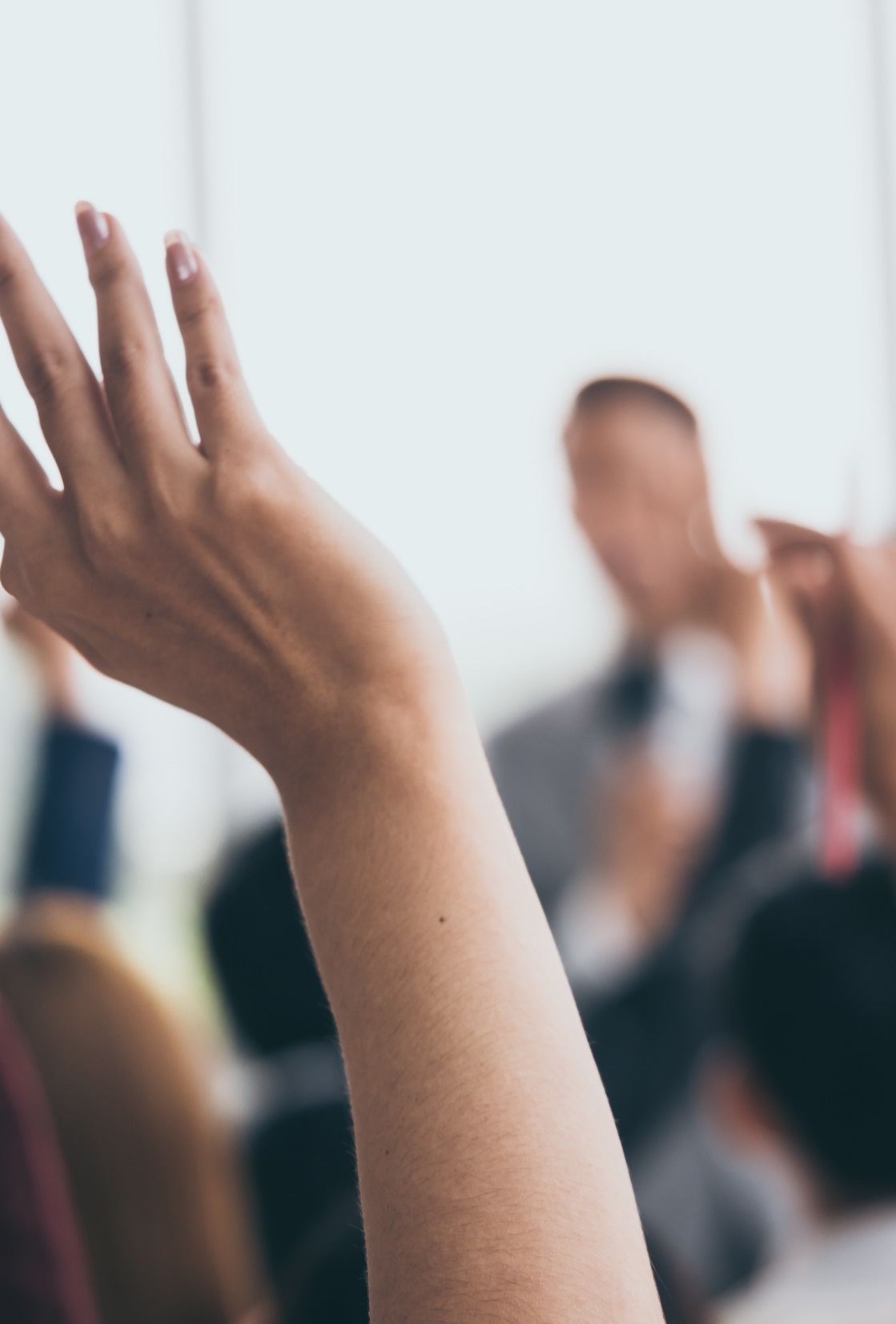 Paraprofessional – Question (3)
Question: Do we need to upload information on paraprofessionals employed at non-Title I sites?
Answer: Yes, upload a sortable spreadsheet that includes all instructional paraprofessionals districtwide that indicates how they have met state certification and licensure requirements.
16
[Speaker Notes: Question: Do we need to upload information on paraprofessionals employed at non-Title I sites?

Answer: Yes, upload a sortable spreadsheet that includes all instructional paraprofessionals districtwide that indicate how they have met state certification and licensure requirements.]
Supporting Effective Instruction 09: Findings and Resolutions
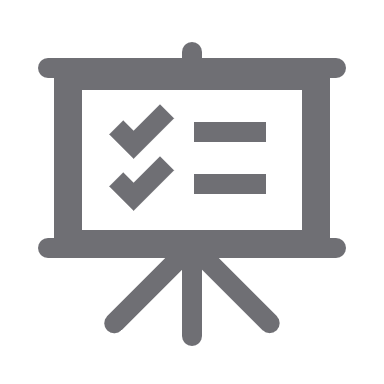 Findings for SEI 09 staff credentials and paraprofessionals are often a result of the LEA not providing the staff credential list with all the required information.
Many LEAs, as a best practice, begin to pull the required data prior to the evidence review due date to ensure they have ample time to gather the information.
17
[Speaker Notes: Findings for SEI 09 staff credentials and paraprofessionals are often a result of the LEA not providing the staff credential list with the required information.

Many LEAs, as a best practice, begin to pull the required data prior to the evidence review due date to ensure they have ample time to gather the information.]
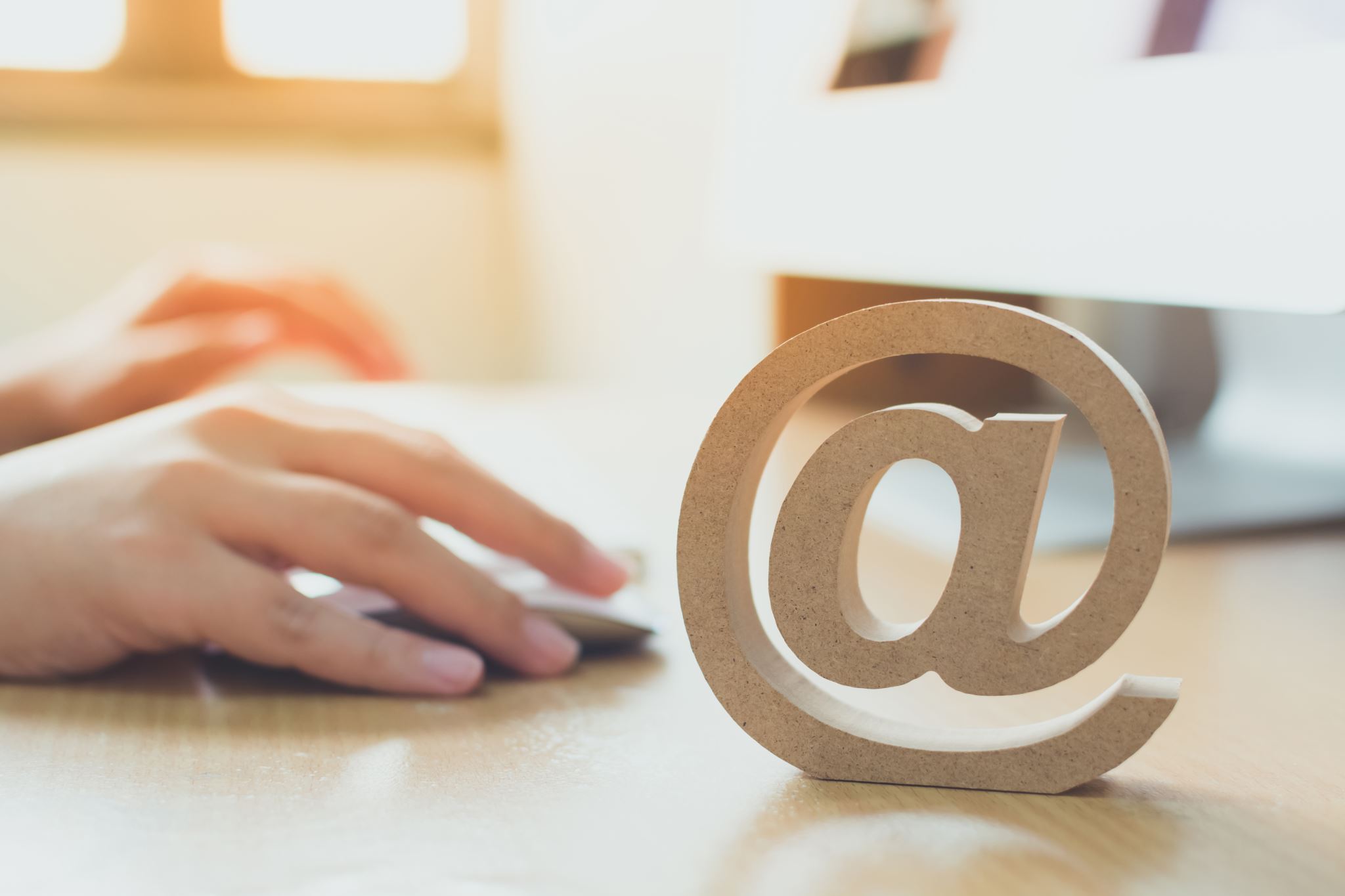 Contact and Resources
Title II web page: https://www.cde.ca.gov/pd/ti/
Title II Email: TitleII@cde.ca.gov
If you are not already on our listserv, please take a moment and send a blank email to join-Title-II@mlist.cde.ca.gov
Thank You!
18